Section 2: The role of micro organisms in infection and the sources of infectious hazards
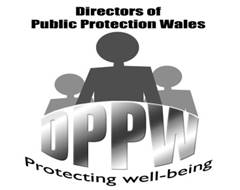 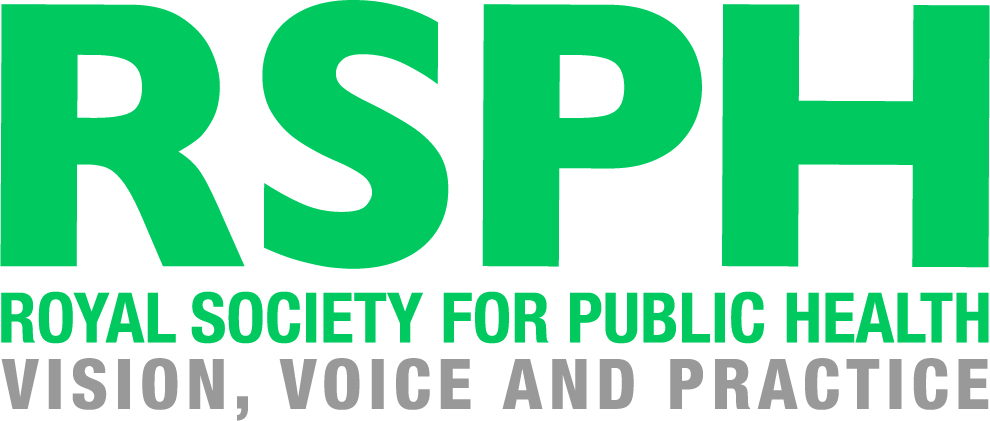 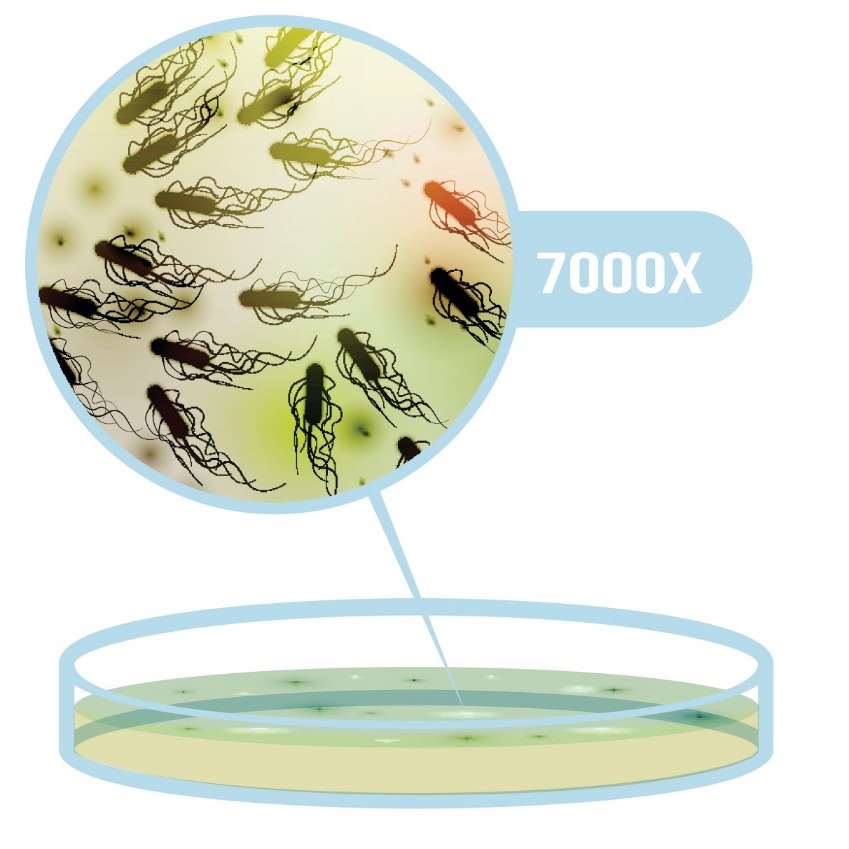 What are micro organisms?
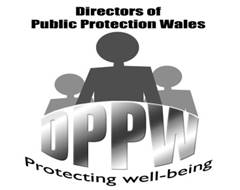 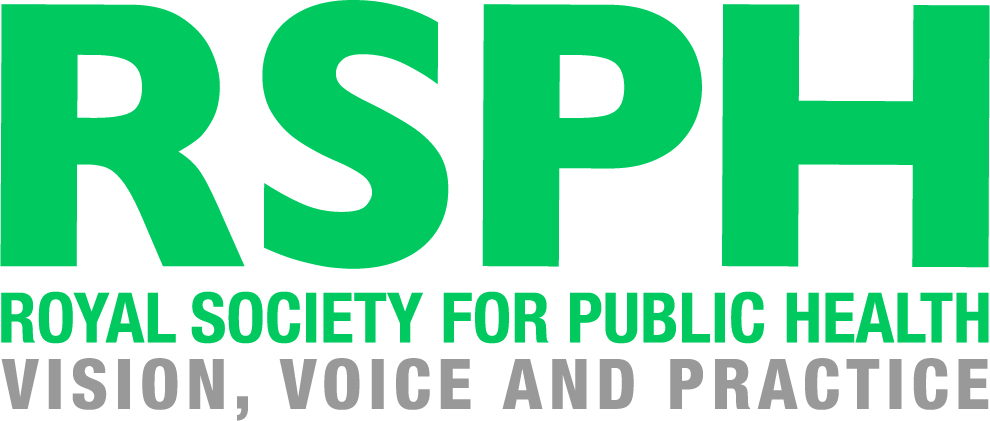 ‘micro’ means tiny and ‘organism’ means a living creature. 


They cannot be seen by the naked eye.


The majority of micro-organisms that live in our body, on our skin and surround us in our environment are usually harmless however, some micro-organisms when given the right opportunity can cause infections, and these are known as pathogens
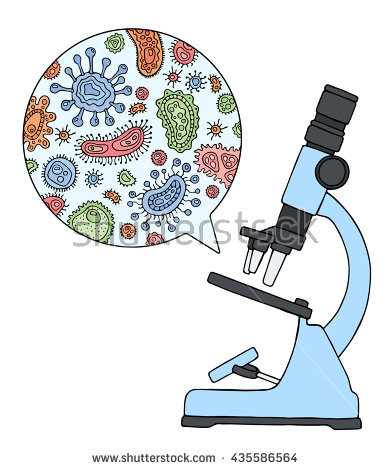 Pathogens and non pathogens
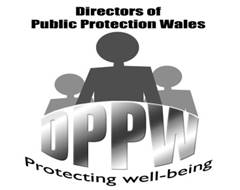 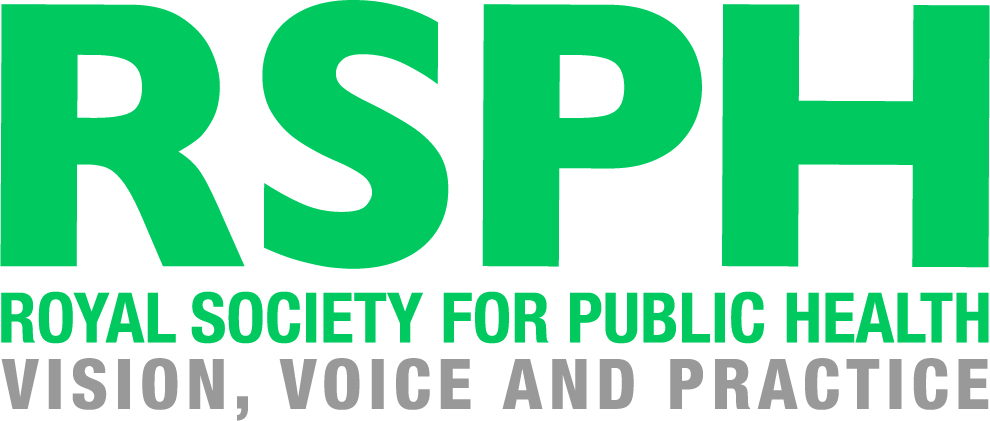 Pathogen – micro organism that can cause disease

Examples include?

Non pathogen – micro organism that doesn’t cause disease, harm or death

Examples include?

https://www.youtube.com/watch?v=1xuEowtB7qg
Pathogenic micro organisms
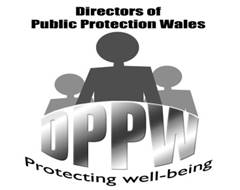 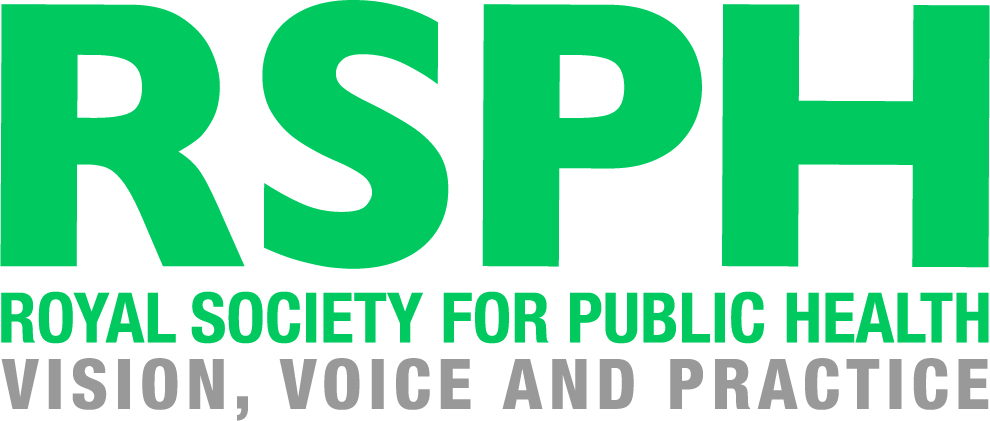 Examples?
Growth requirements for bacteria
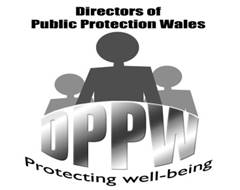 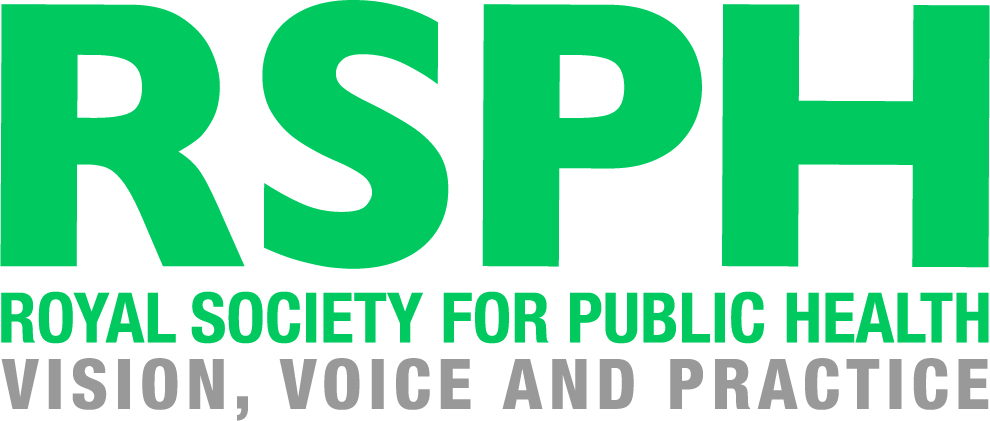 Food

Warmth

Moisture

Time

In less than 7 hours 1 bacteria can multiply into 1 million
Bacterial growth
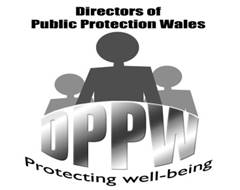 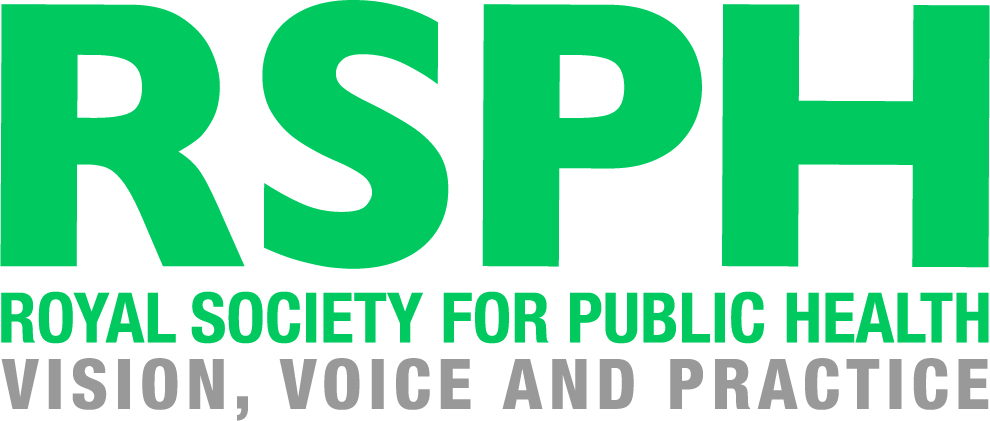 https://www.youtube.com/watch?v=BsPKcHShGYw
Bacterial Growth Curve
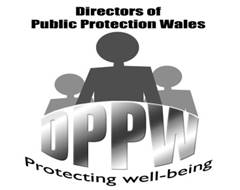 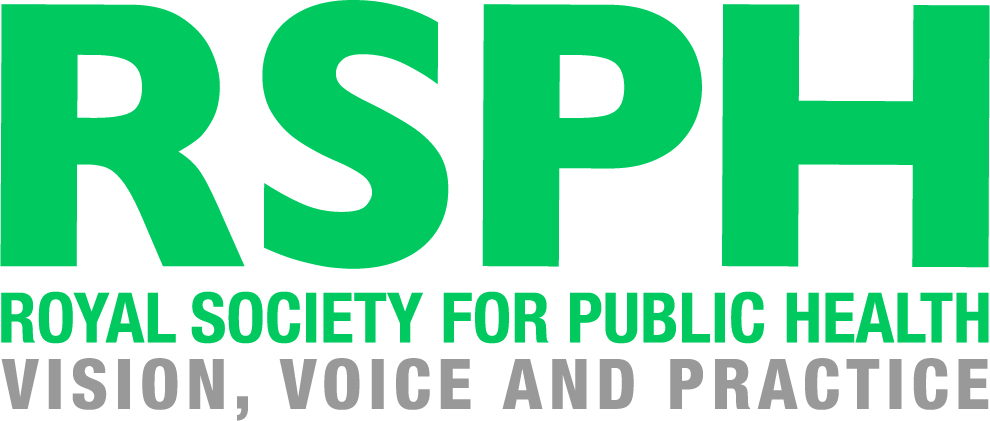 How can your prevent the growth and multiplication of pathogenic micro organisms in your studio?
Blood borne viruses (BBVs)Transmitted from person to person through blood
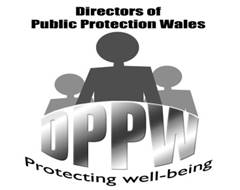 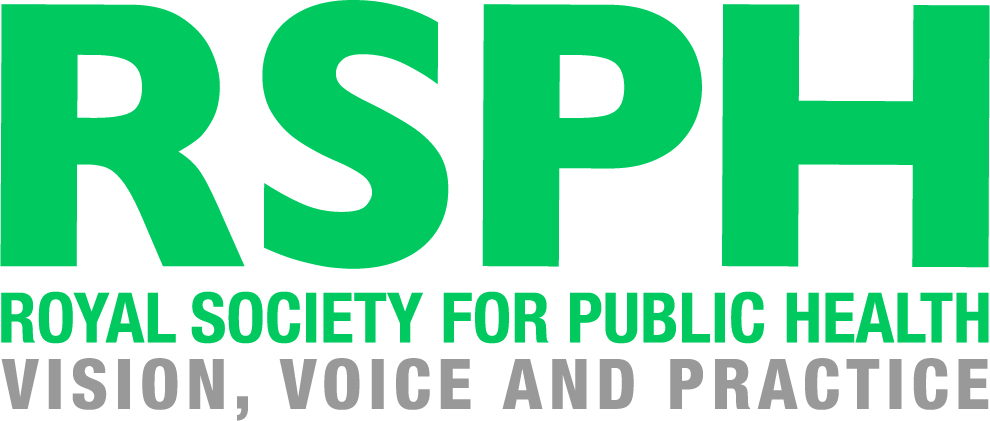 Most common BBVs associated with special procedures are:
 
Hepatitis B, Hepatitis C and HIV
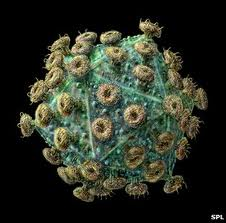 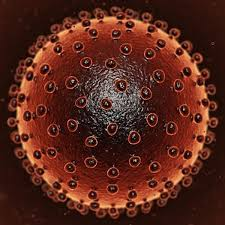 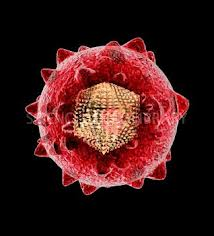 Routine infection control practices can prevent infection
Hepatitis B (HBV)
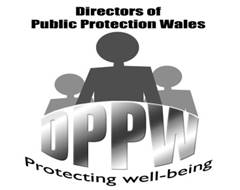 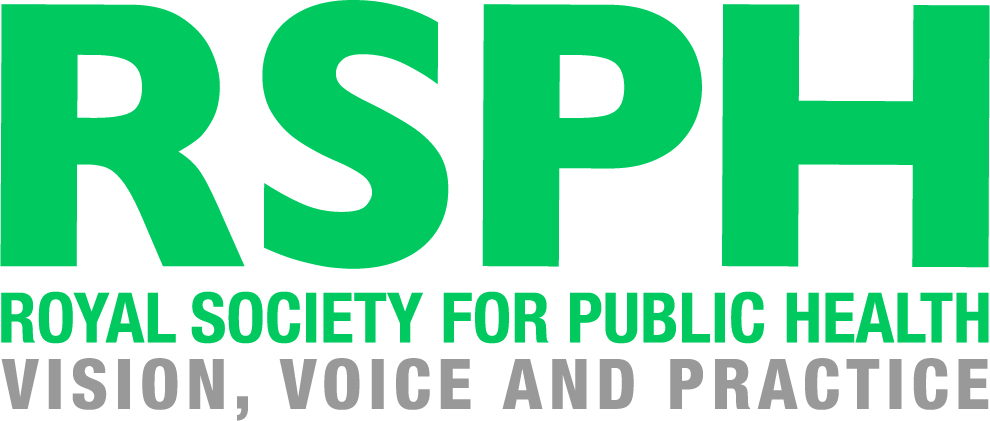 Humans are the only reservoir. Blood is the main source of infection but the virus has also been isolated from semen, vaginal secretions, urine and saliva. 

The virus can be transmitted by: Acute HBV infected cases, chronic HBV infected cases and asymptomatic carriers.

Routes of transmission:
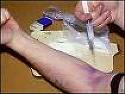 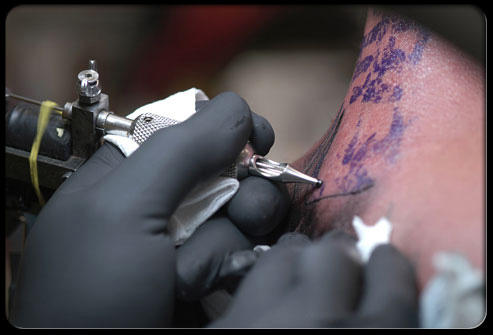 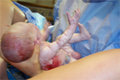 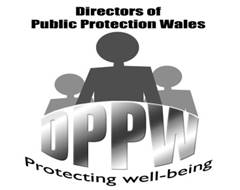 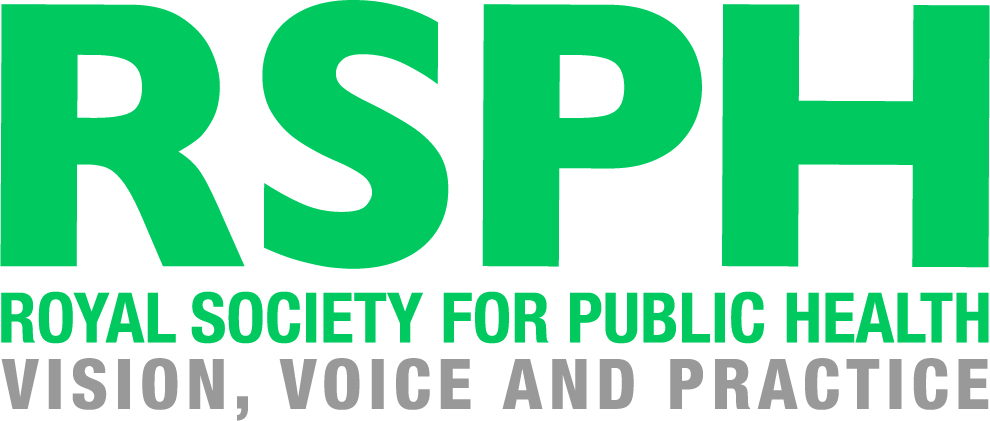 Chronic Hepatitis B Prevalence
HBV - Vaccination requirement
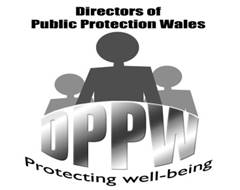 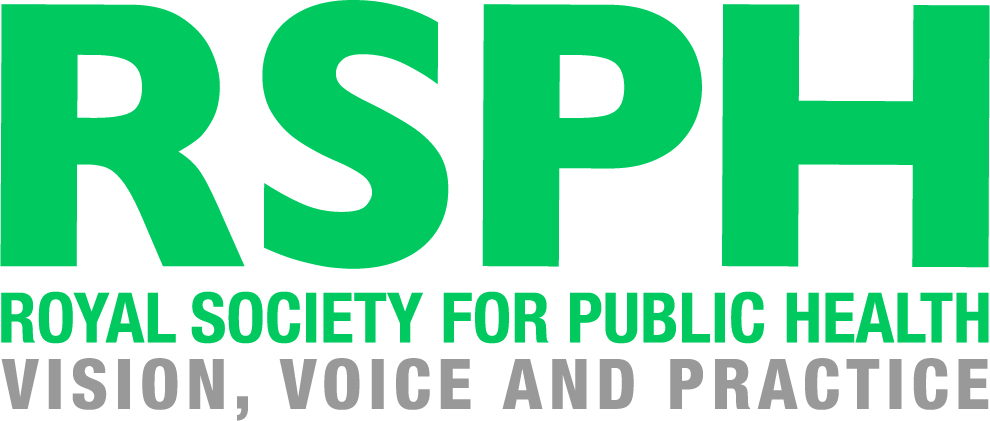 Full course of Hep B vaccination

An accelerated course consisting of three doses at zero, one and two months (followed by a fourth  dose at twelve months after the first dose for those at  continued risk of exposure)
Blood test to check antibody titres (blood levels) one to four months after the completion of the primary course of vaccine. 
Keep copies of vaccination history/antibody levels

There is no vaccine against Hep C & HIV
Hepatitis (HCV)
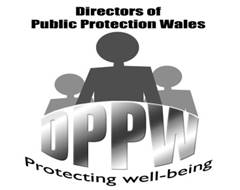 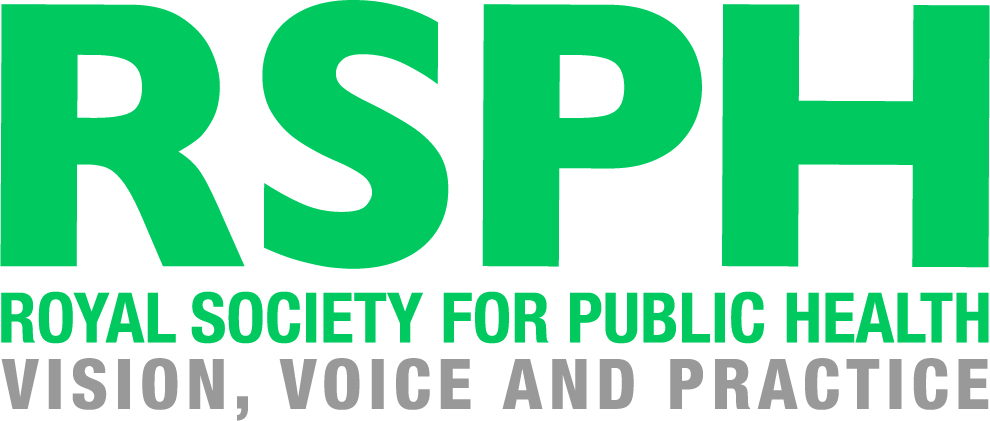 Hepatitis C (HCV) can cause both acute and chronic hepatitis infection, ranging in severity from a mild illness lasting a few weeks to a serious, lifelong illness.

Similar routes of transmission   

Sharing or use of contaminated equipment during injecting drug use
Needle stick or other sharps injuries
Tattooing and body piercing
Sexual contact
Vertical transmission
Household non-sexual contacts e.g. sharing toothbrush or razors
(Receipt of infectious blood or blood products)
Human Immunodeficiency Virus (HIV)
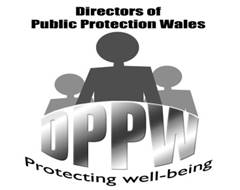 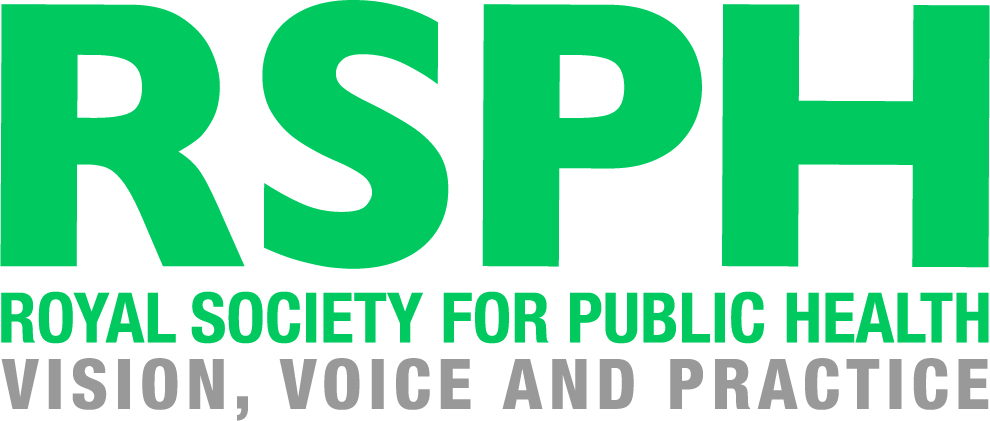 Humans are the reservoir
Routes of transmission similar to those of HBV 

Only sexual  exposures and exposure to blood and tissues carries a risk
No risk of transmission from social or community contact with an HIV infected person 

AIDS is the late clinical stage of this infection
There is no cure (life can be lengthened by treatment)
How long do these viruses last outside the body?
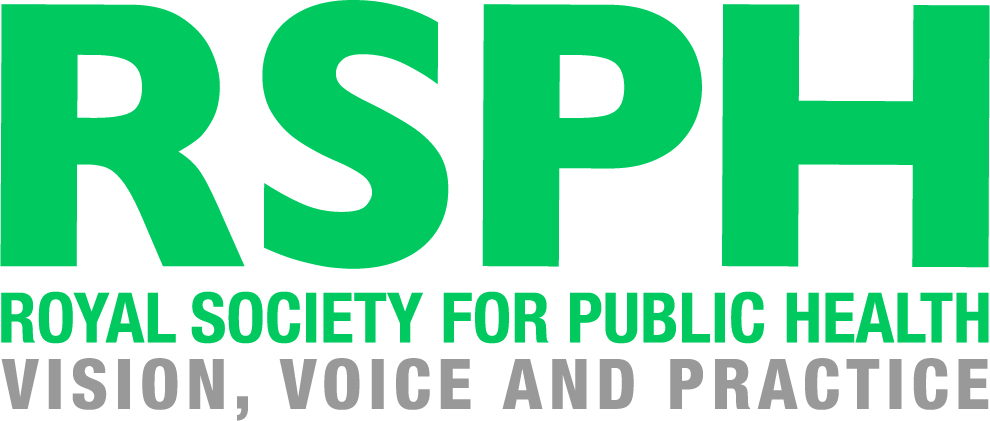 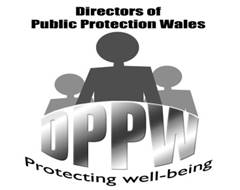 HIV
Does not survive for long outside the body, this varies from minutes to hours depending on conditions 

HBV
Can survive outside the body for at least 7 days.

HCV
Is the most robust and can survive outside the body at room temperature, on environmental surfaces, for up to 3 weeks.
Bacterial InfectionsTransmitted by direct contact with infected person/carrier or contaminated objects/instruments/products
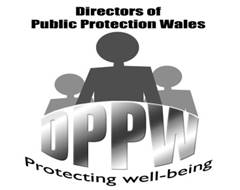 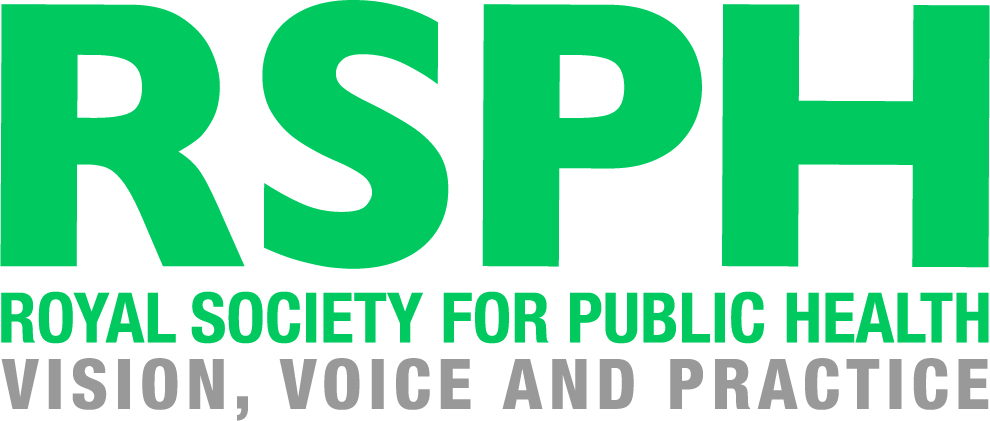 Streptococcus  	    Staphylococcus		Pseudomonas

These 3 bacteria cause the most common skin infections associated with special procedures
More robust than BBVs outside the body
Antibiotic resistance can be an issue in the treatment of these infections.
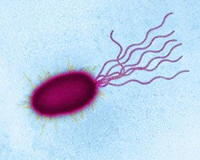 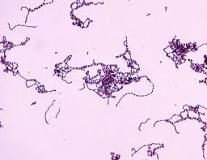 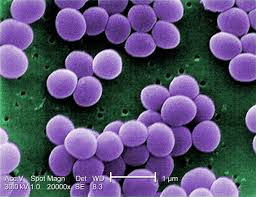 Routine infection control practices can prevent infection
Staphylococcal and Streptococcal Infections
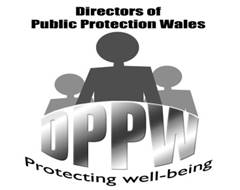 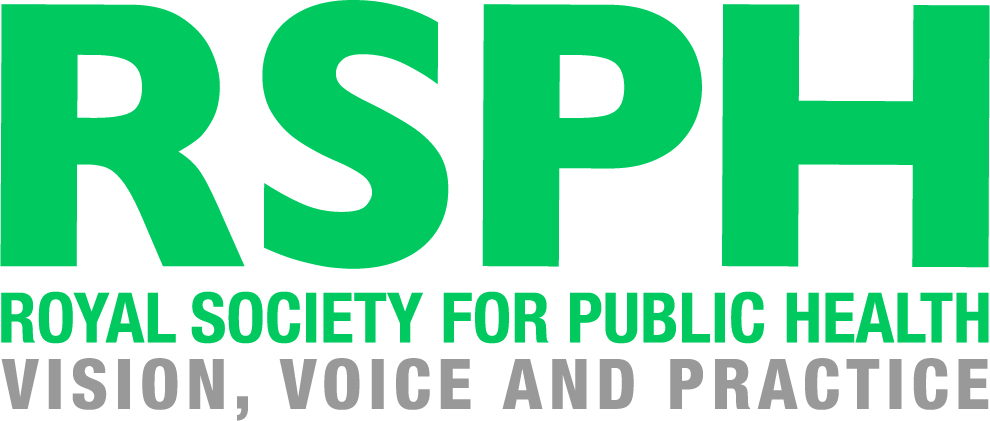 Streptococcus (pyogenes)
Staphylococcus (aureus)
Infections
Impetigo
Cellulitis
Necrotising fasciitis
Secondary infections


Treatment - antibiotics
Infections
Boils
Impetigo
Abscesses
Secondary infections


Treatment – antibiotics (resistant strains)
Illustrations of infections caused by Staphylococci and Streptococci
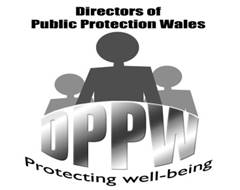 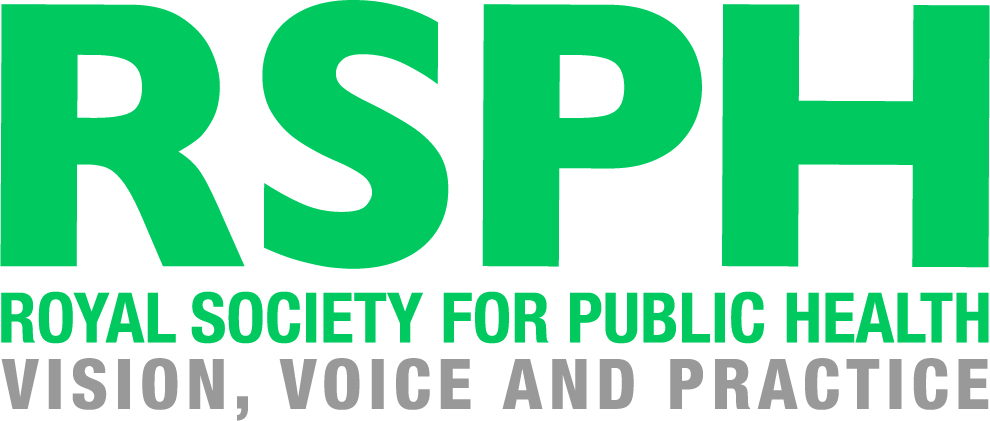 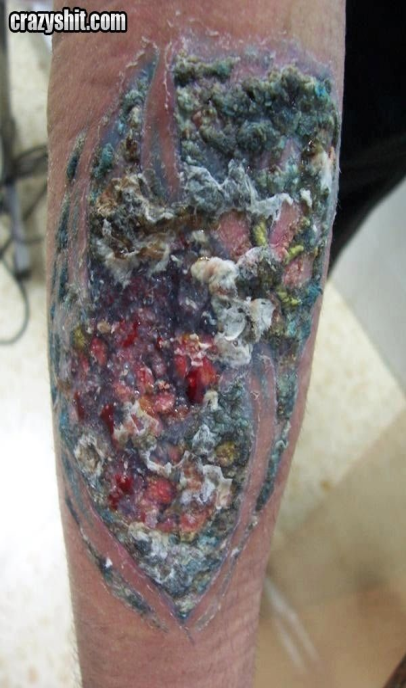 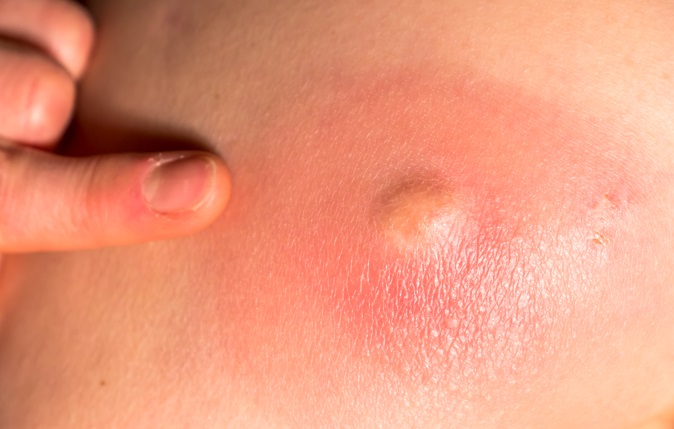 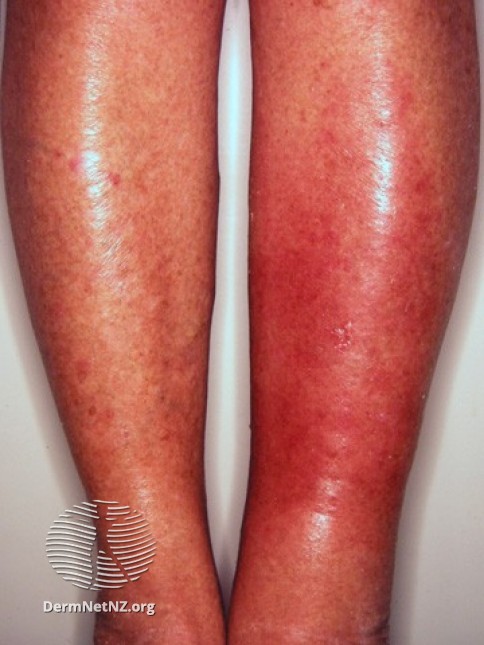 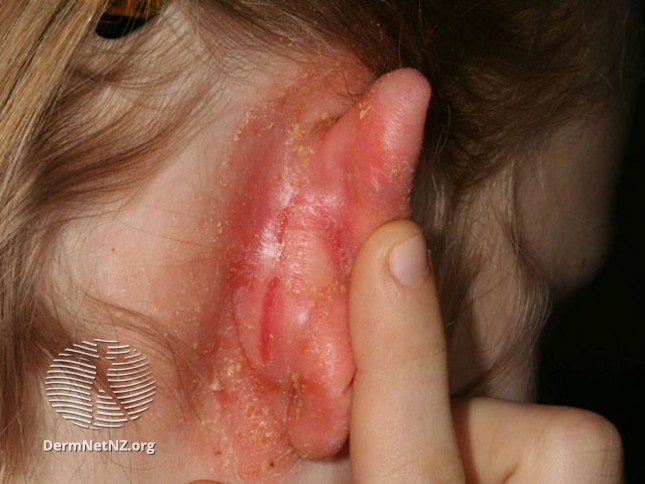 Infections associated with 
Pseudomonas aeruginosa
An opportunistic pathogen causing a range of infections
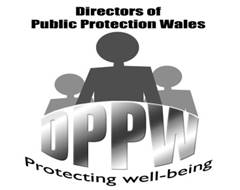 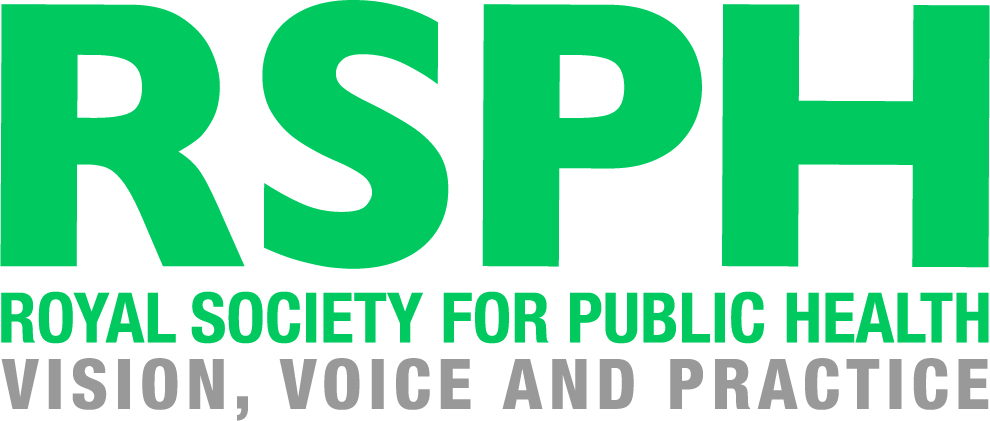 Found widely in the environment and likes moist conditions including water. It can be spread via the hands of those undertaking piercing/tattooing and via piercing/tattooing equipment
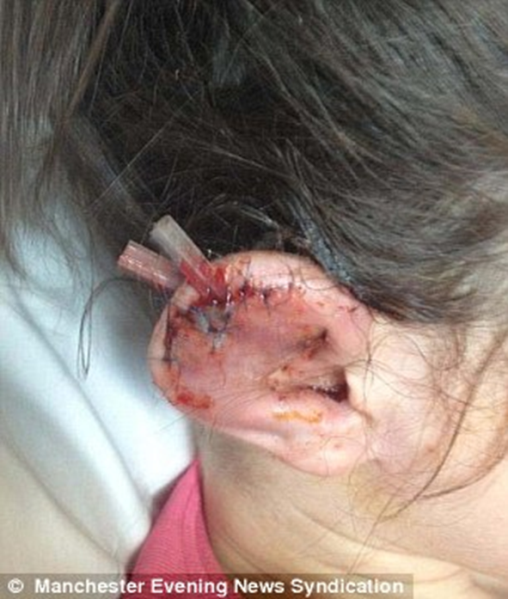 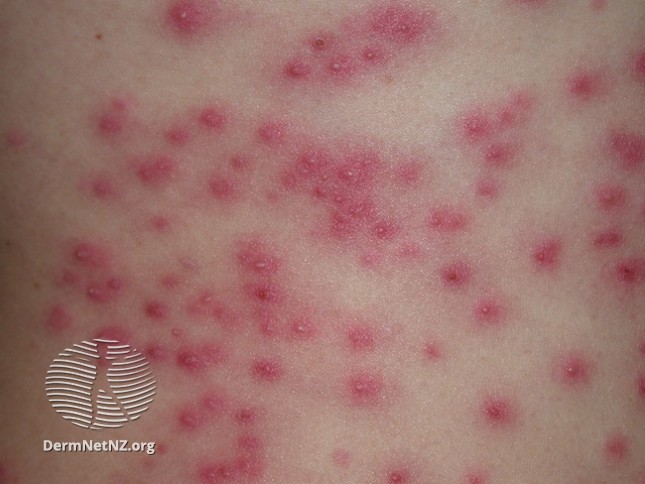 Infections associated with Mycobacterium chelonae (NTM)Another opportunistic pathogen causing a range of infections, robust in the environment and is resistant to some antibiotics
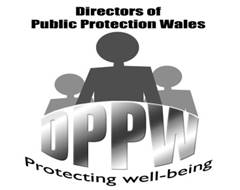 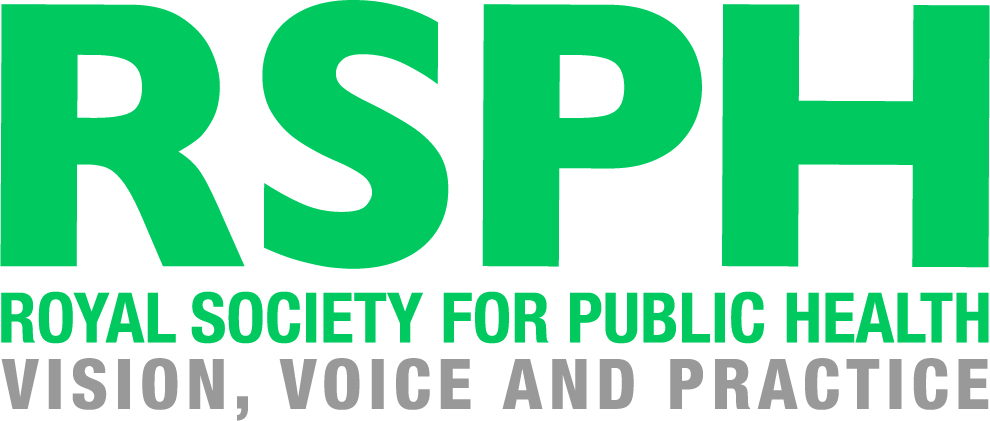 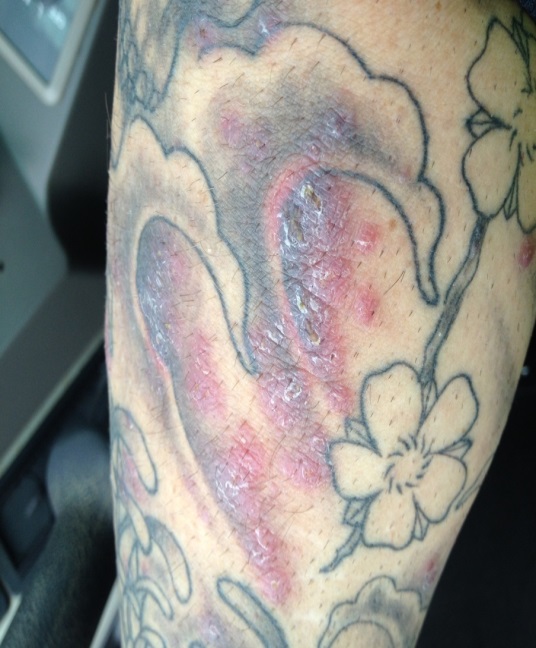 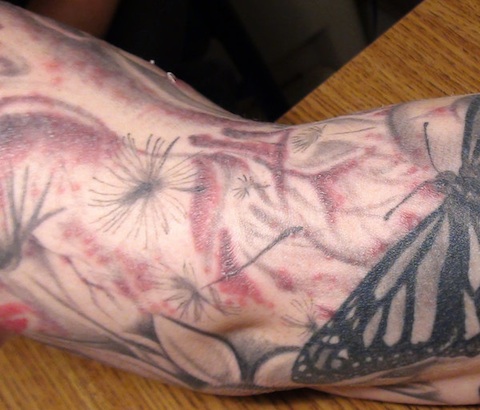 Examples of outbreaks associated with cosmetic piercing and tattooing
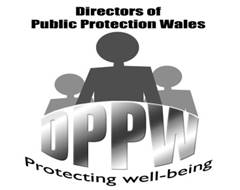 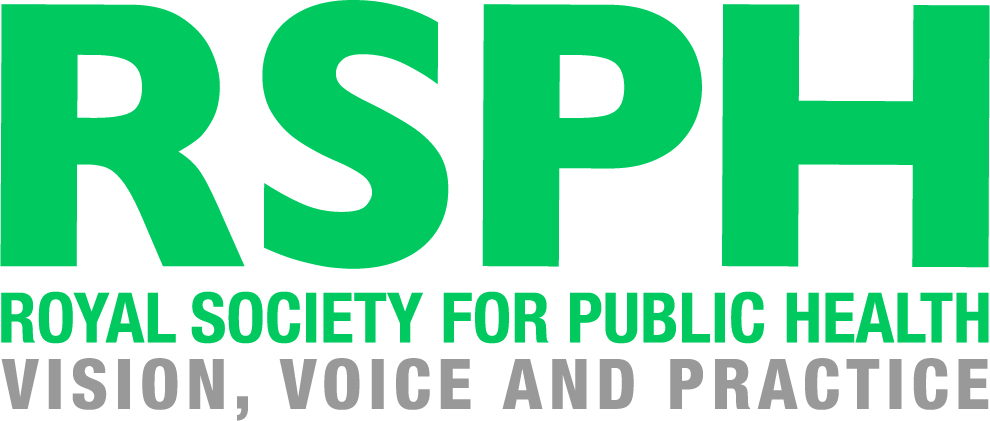 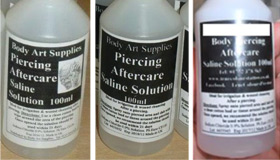 Piercing studios associated with a Pseudomonas outbreak - 26 cases linked aftercare saline spray
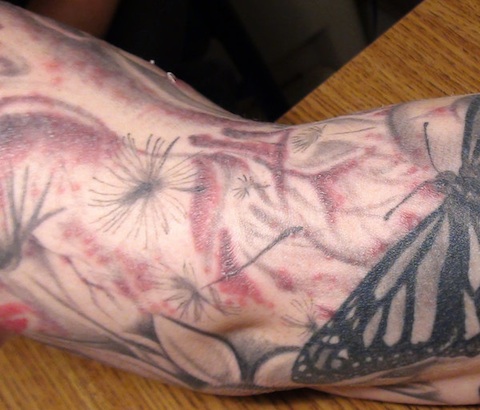 6 cases of M. chelonae associated with a tattooist in South Wales. 

Risk factor thought to be diluting ink with unsterile water
Routes (mode) of transmissionHow a micro organism gets from its source to a person
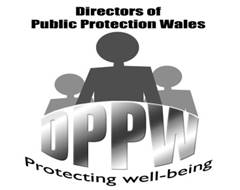 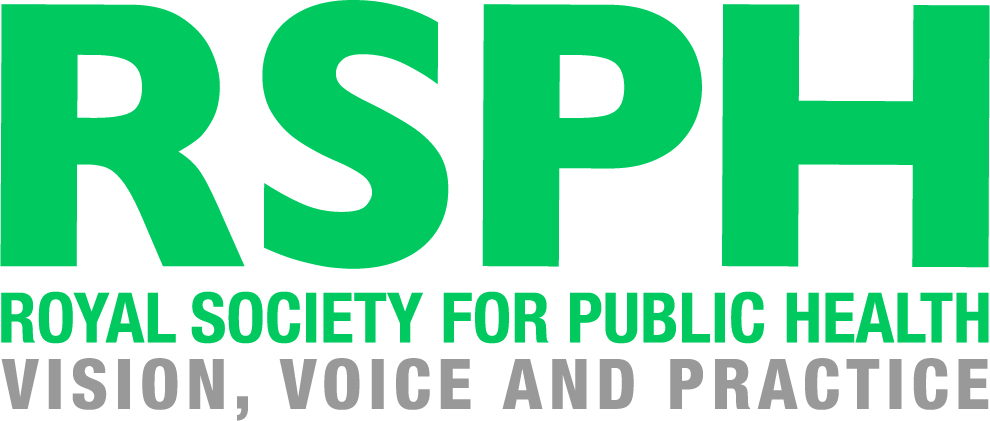 Blood borne
Directly by person to person
Indirectly via contaminated needles/equipment etc
Person to person
Directly
Indirectly
Environmental 
Directly
Indirectly
(Food borne and air borne)
Seren Incident (1)
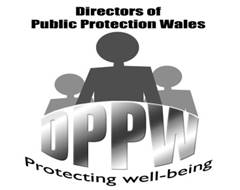 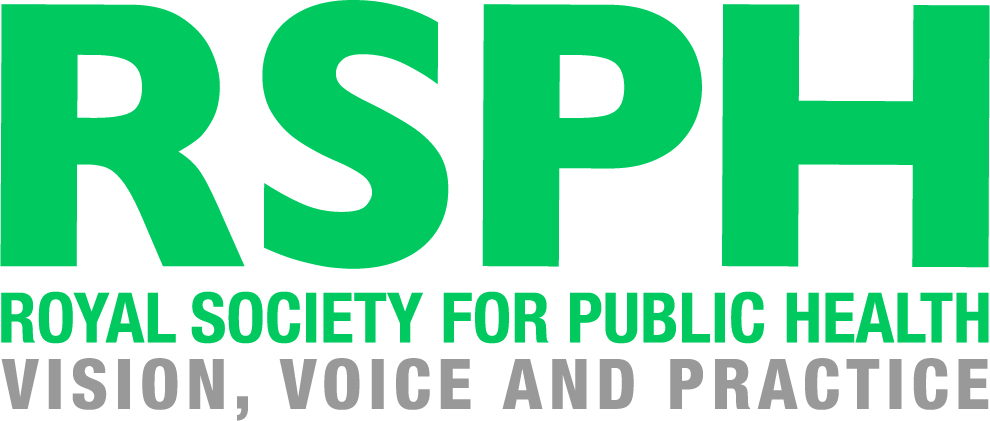 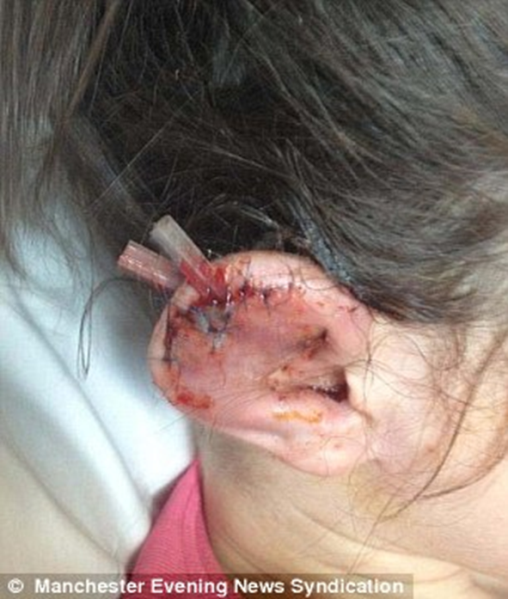 Cluster of Pseudomonas infection

9 hospital admissions in total

All needed incision and drainage

4 under GA, 5 under LA

Some needed reconstructive surgery

Minimum of 3 nights in hospital

3 cases were in hospital more than 10 nights
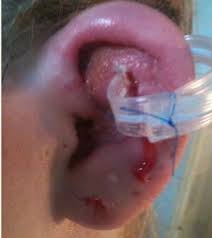 Seren Incident (2)
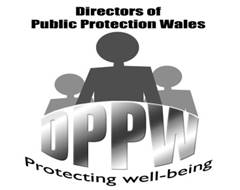 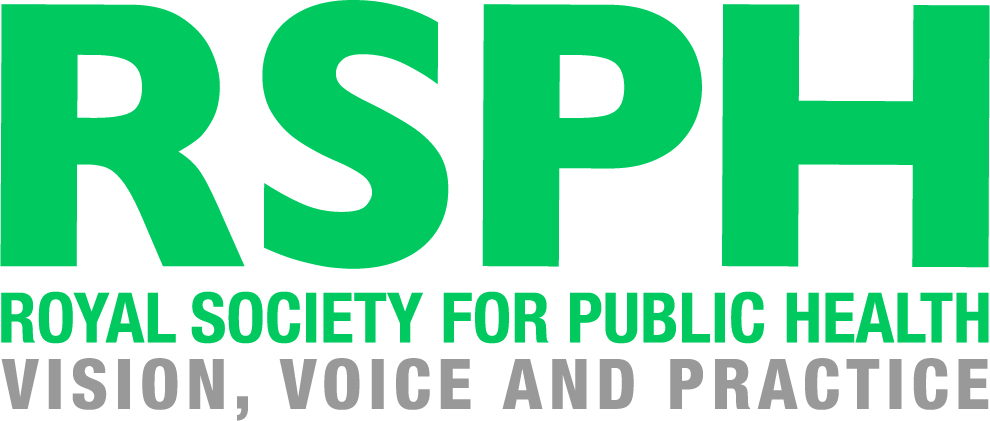 Premises: infection control, history incl. 2 for 1 offer, many bugs cause infections
Clients: false ages, many u16, ability to understand the risks??
Cost: NHS, LAs - £240,159
Enforcement: prosecution of owners but no civil claim
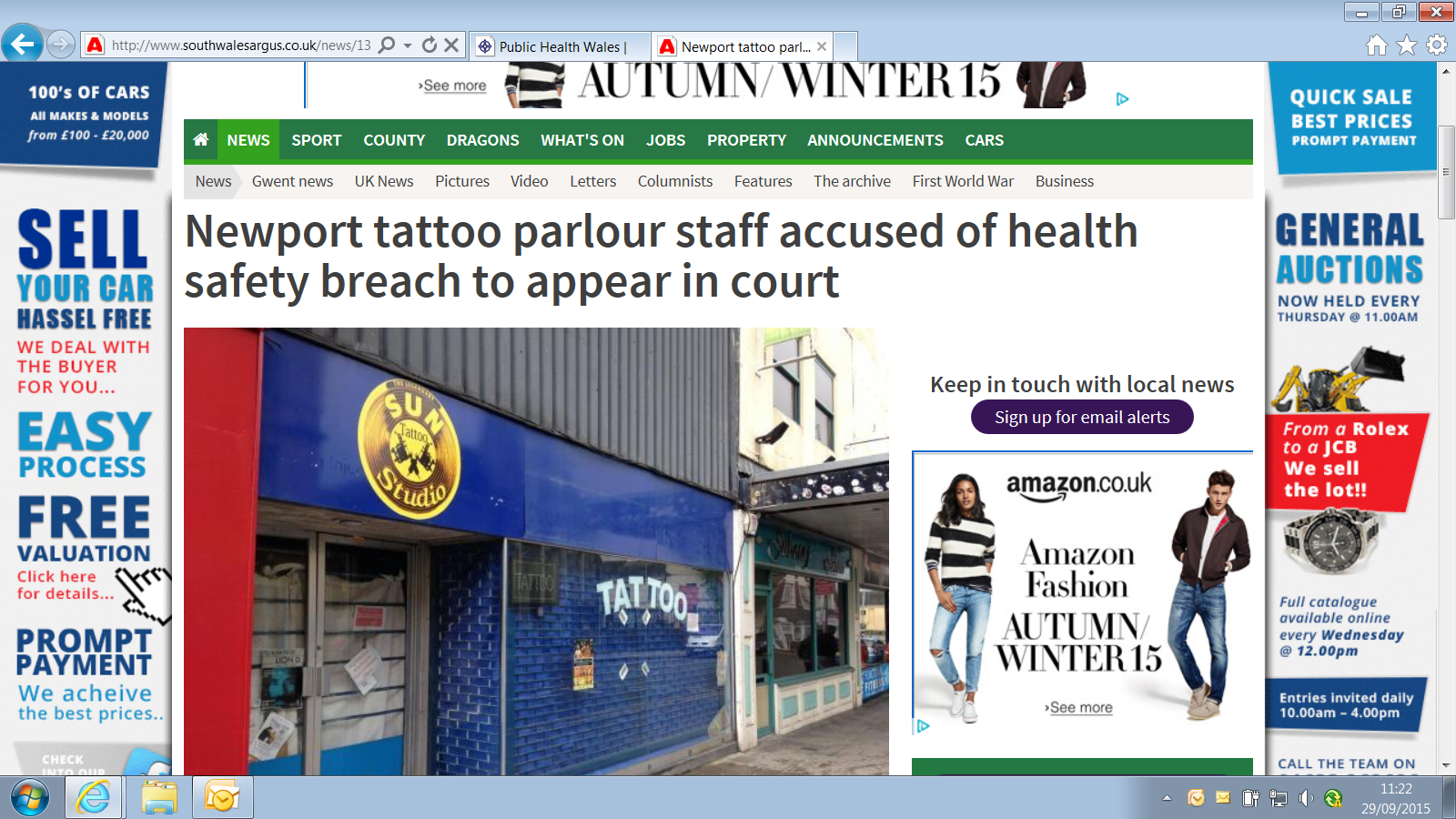 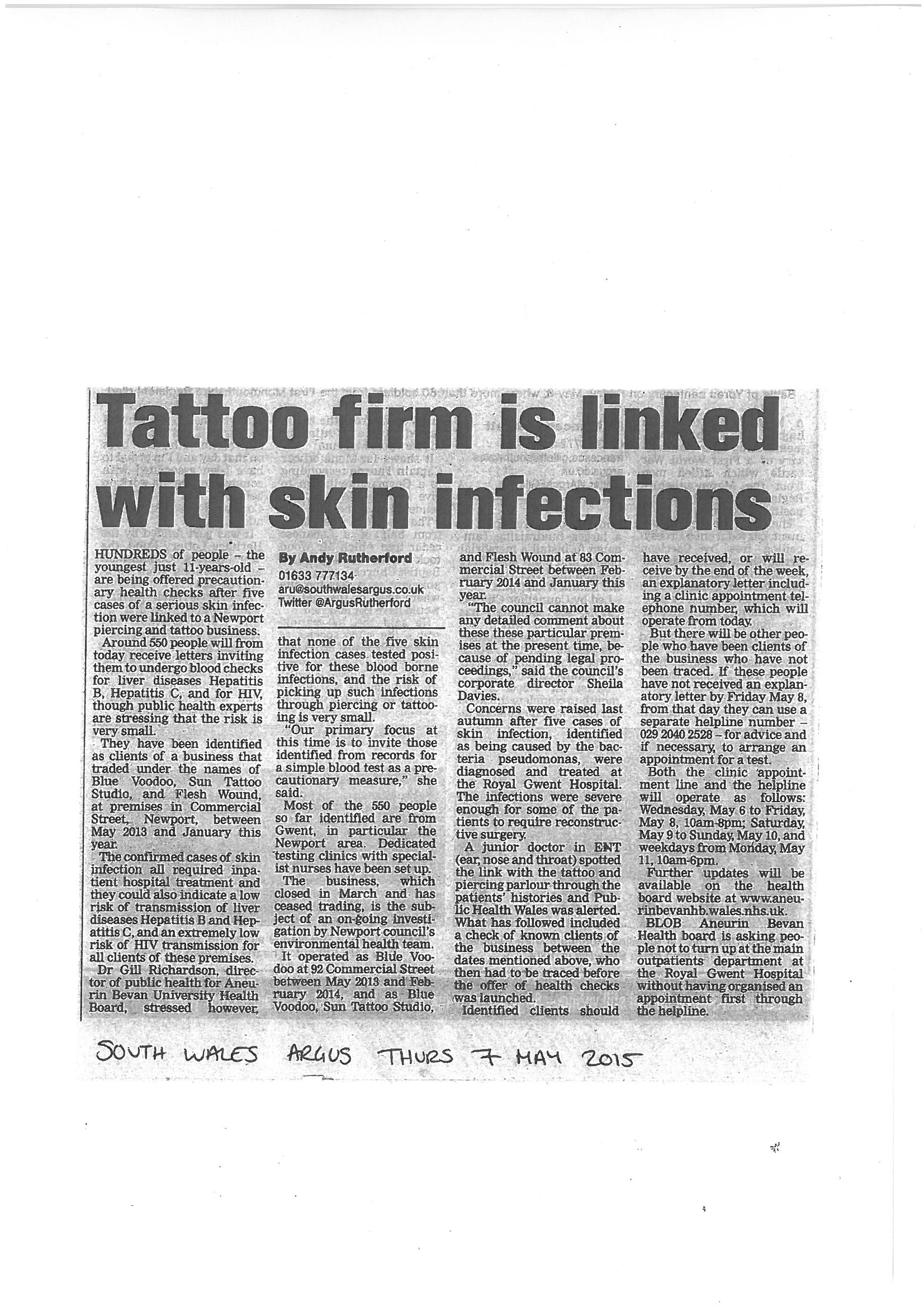 Summary of Section 2
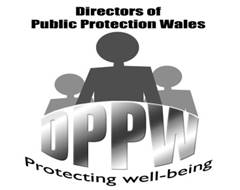 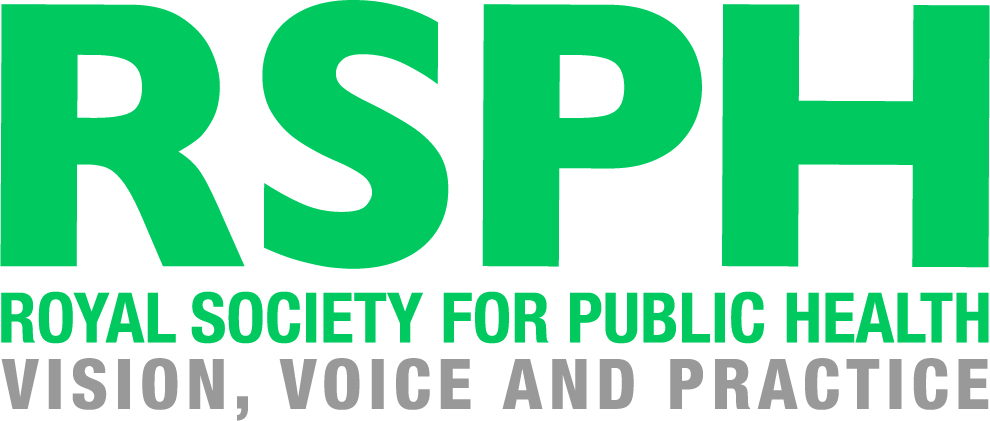 Micro organisms can’t be seen by the naked eye and can be found virtually anywhere.

Difference between pathogens and non pathogens

Pathogenic micro organisms  (pathogens) cause disease, examples include: 
Viruses: HBV, HCV, HIV
Bacteria: Staphylococcus, Streptococcus, Pseudomonas, Non Tuberculosis Mycobacterium (NTM)

Blood borne infections and skin Infections
Summary of Section 2 (continued)
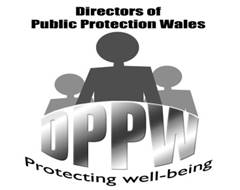 Conditions needed to grow and multiply: 
Nutrients (food); Warmth (temperature); Moisture (water); Time
Quiz 1
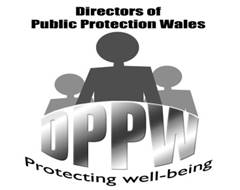 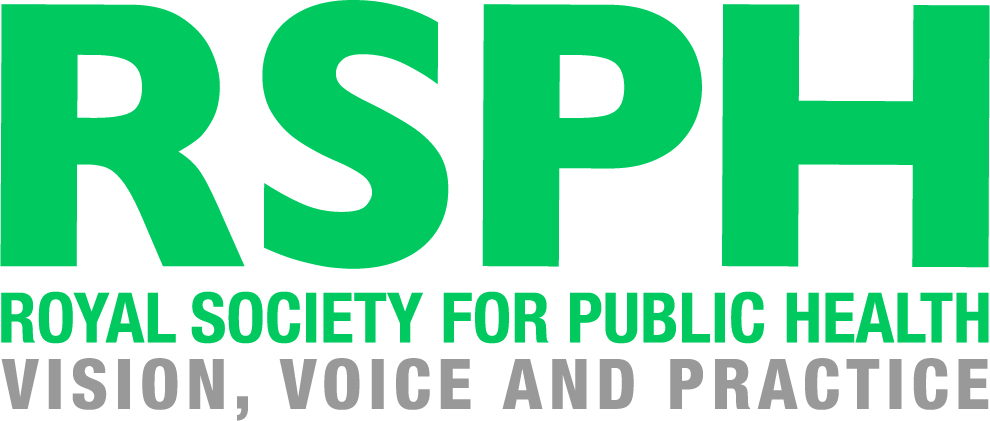 Can you match each organism to a likely source?
Quiz 1 - Answers
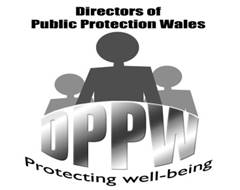 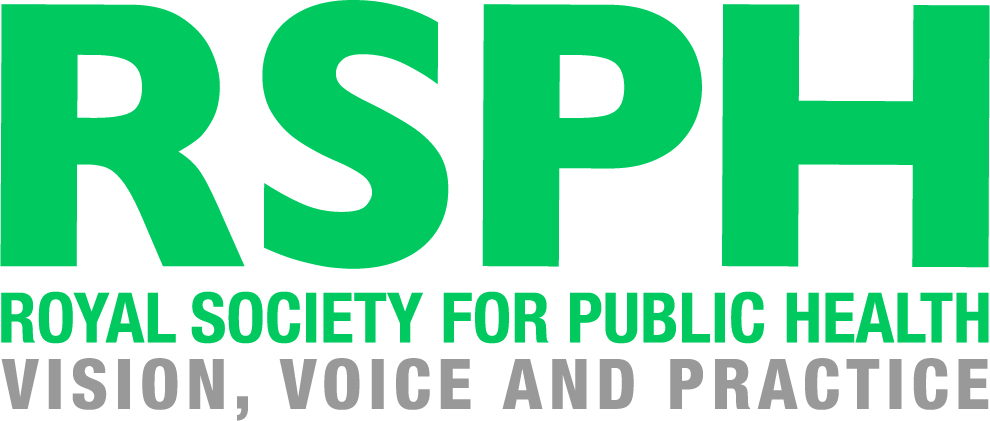 Quiz 2
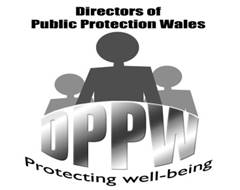 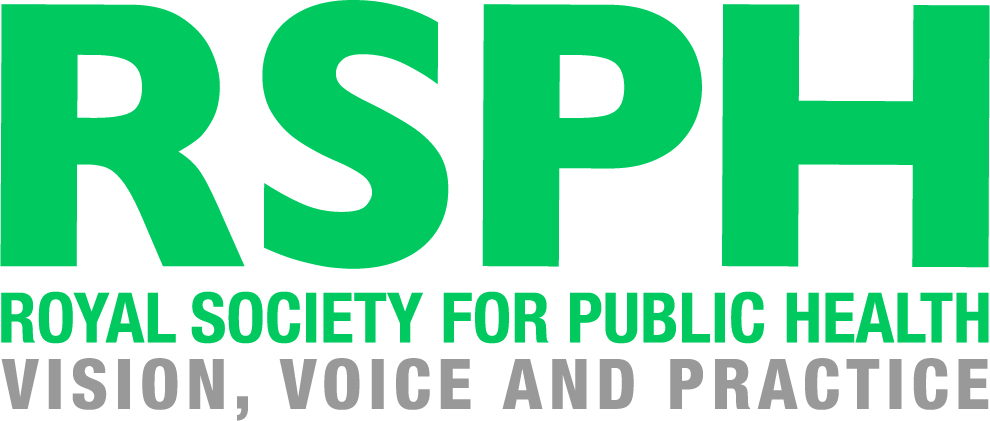 Quiz 2 Answers
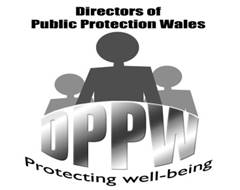 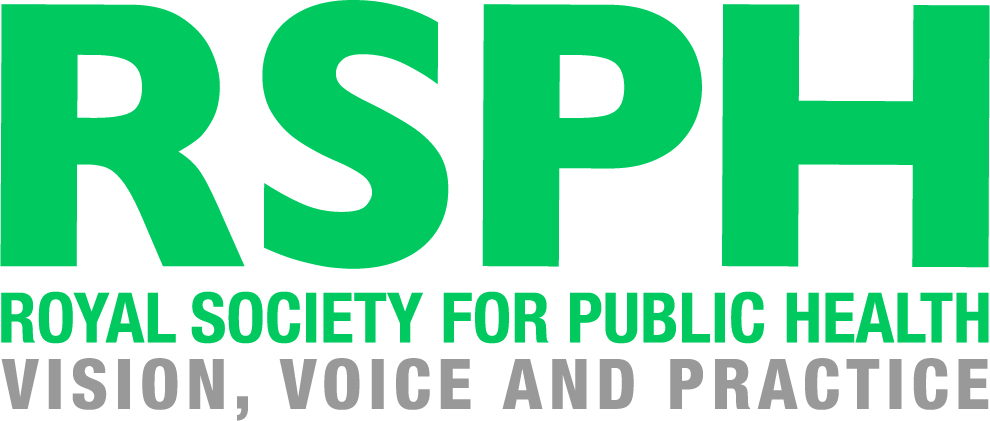 Bacteria
Virus
Bacteria
Virus
Bacteria
Bacteria
Virus
Quiz 3 True or False
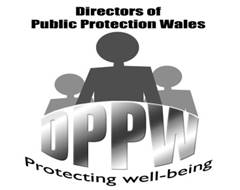 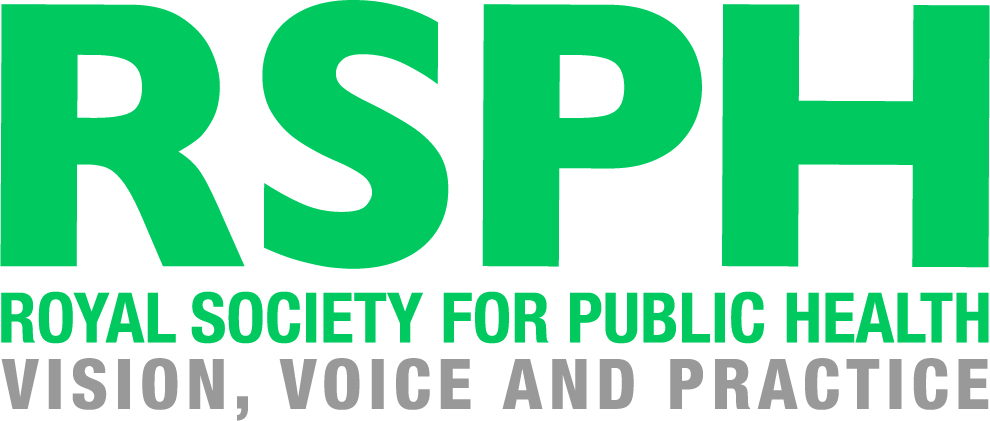 Quiz 3 - True/False Answers
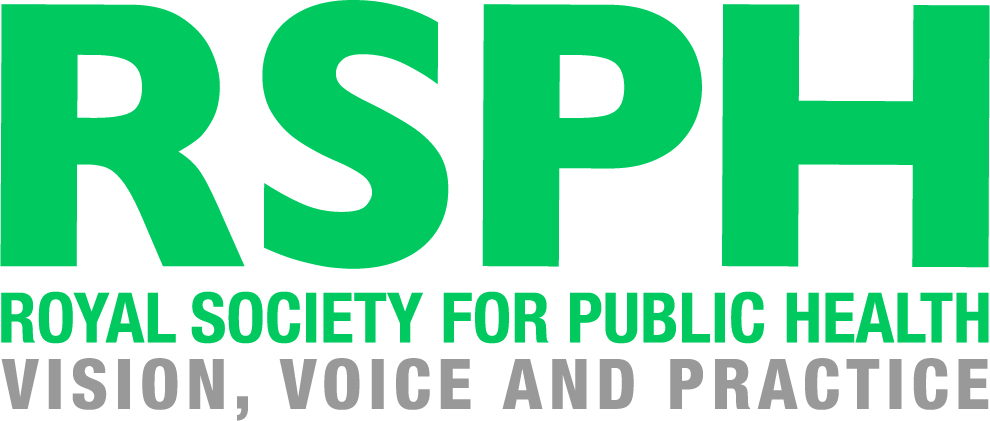 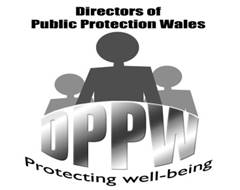 True
False
True
True
False
False
True
True